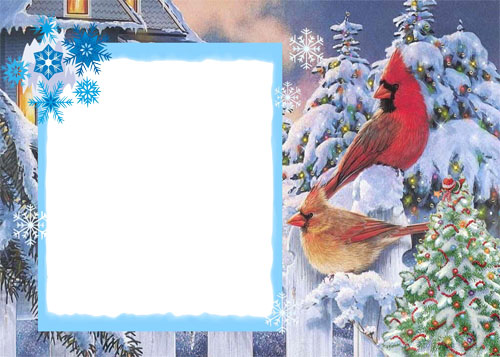 Проект в средней группе
«Покормите птиц зимой!»
Воспитатель: 
Невская К.В.


Ярославль, 2021 г.
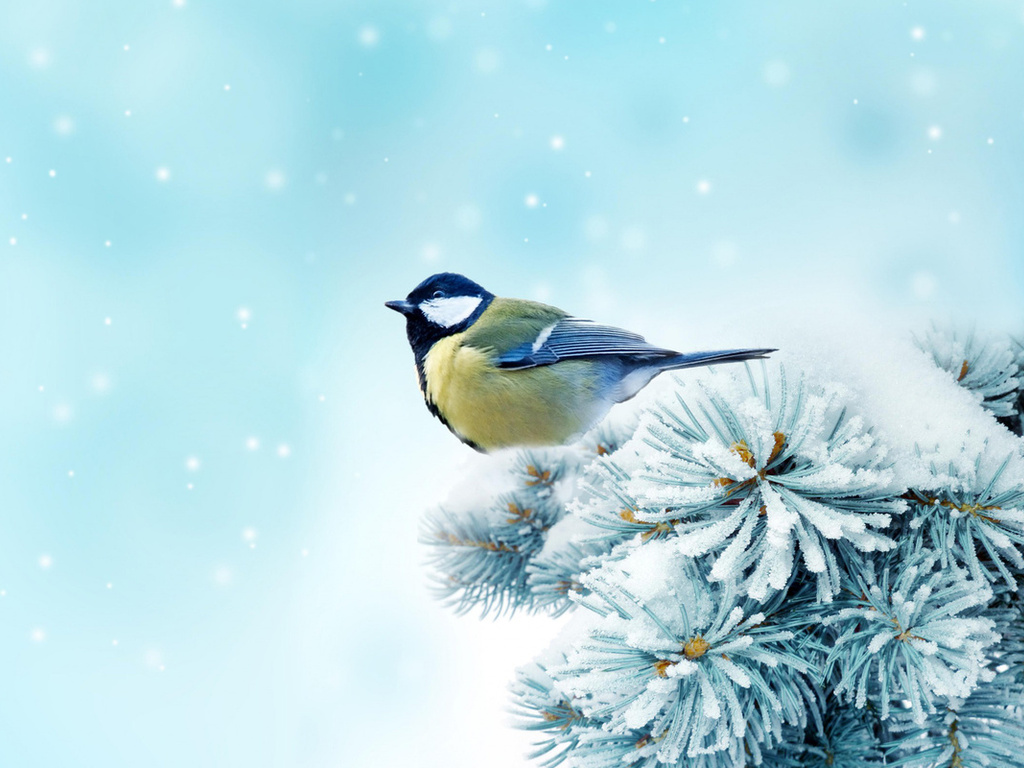 Зима - суровое время года, а для птиц  самая тяжелая пора. Особенно во время снегопадов,  метелей,  морозов  и  после  оттепелей,  когда  ветки  и  стволы  покрыты  тонким  слоем  льда.    Когда  ночная  температура  падает  до  –10°С  и  ниже, синички  за ночь  теряют  до  10%  собственного  веса! 
Но  даже  в  самый  крепкий  мороз  пернатые могут  выжить,  при  условии,  что  у  них  будет  достаточно  корма.
Помочь  птицам  выжить  могут  только  люди.  Регулярная  ежедневная  зимняя подкормка  птиц  может  спасти  довольно  много  птичьих  жизней,  это  один  из  самых важных  способов  их  привлечения.
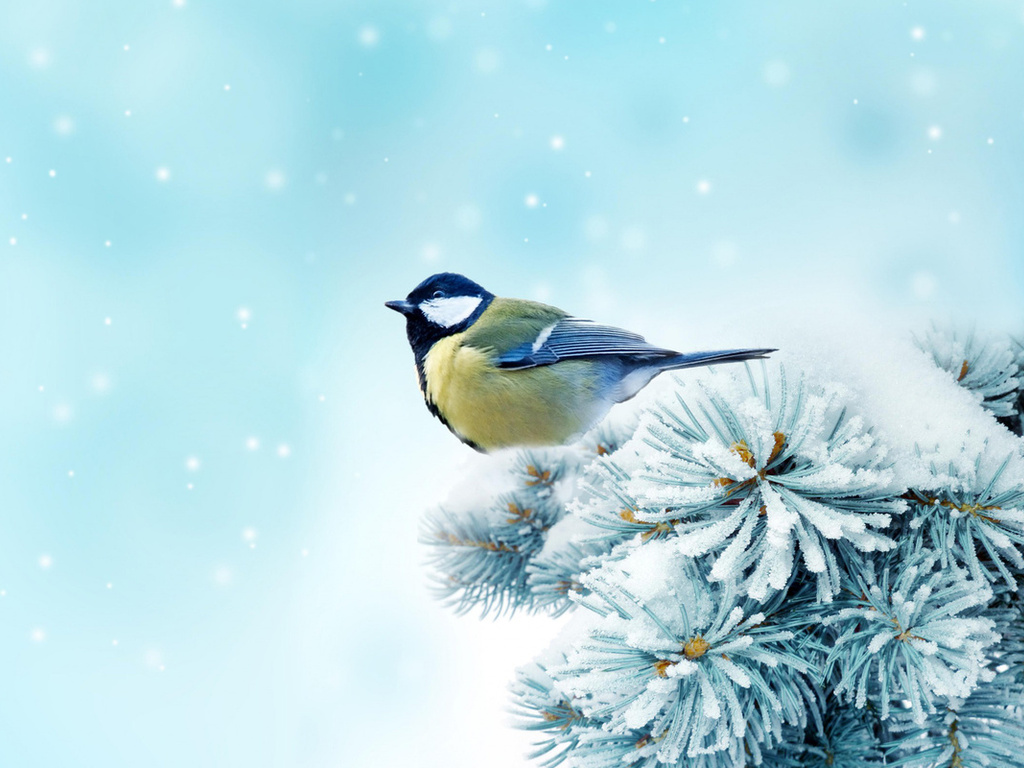 Цель проекта : продолжать формировать у детей представления об особенностях жизни и поведения птиц в холодное время года.
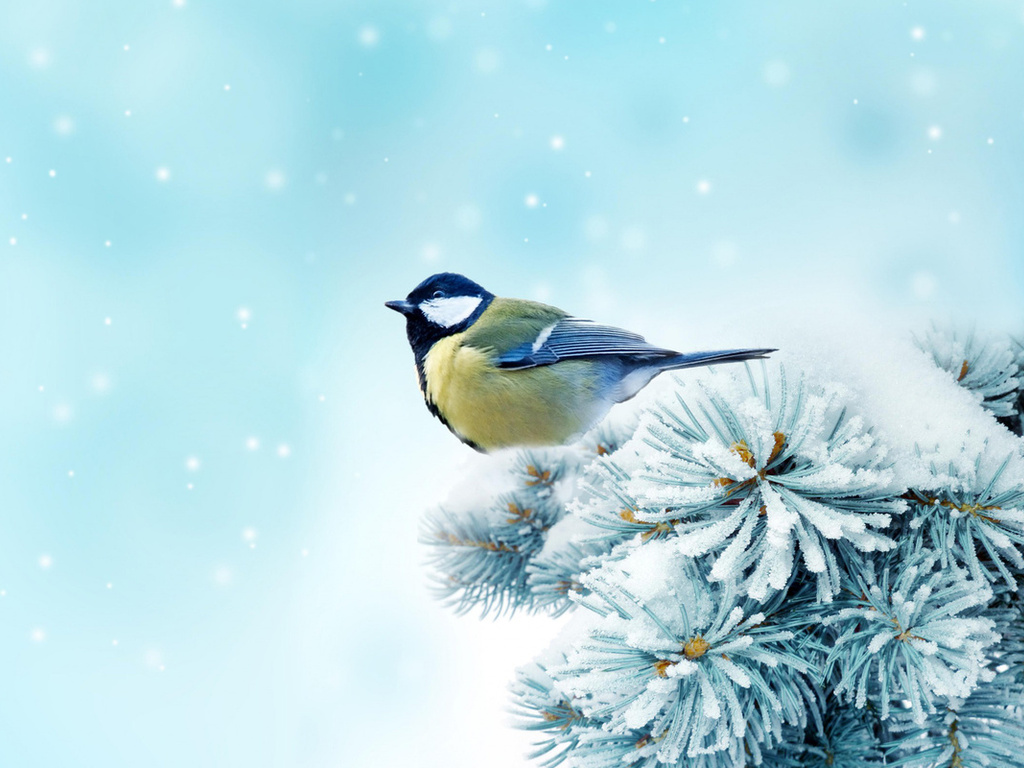 Задачи: 
 Обучающие: 
- Дать представление детям о зимующих птицах родного края; 
- Обогащать и углублять представления о зимующих птицах нашего края. 
Развивающие: 
- Развивать творческие способности в продуктивной деятельности;
 - Развивать любознательность и интерес к живой природе. 
Воспитательные: 
- Воспитывать  заботливое  отношение  к  птицам,  желание  помогать  в  трудных зимних условиях 
- Продолжать воспитывать уважительное отношение к окружающему миру.
Коррекционные: 
- Совершенствовать зрительное восприятие; 
- Развивать слуховое внимание, словесно-логическое мышление; 
- Развивать зрительно- моторную координацию; 
- Развитие прослеживающей функции глаза и развитие речевого дыхания.
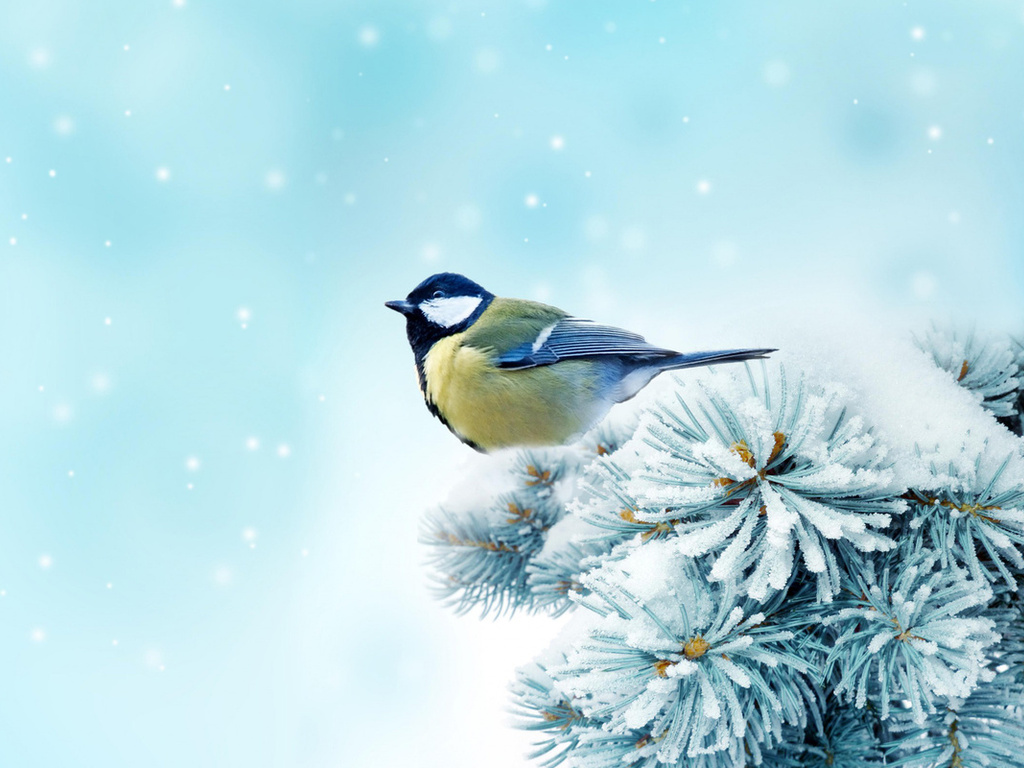 Художественно-эстетическое развитие и модельно-конструктивная деятельность.
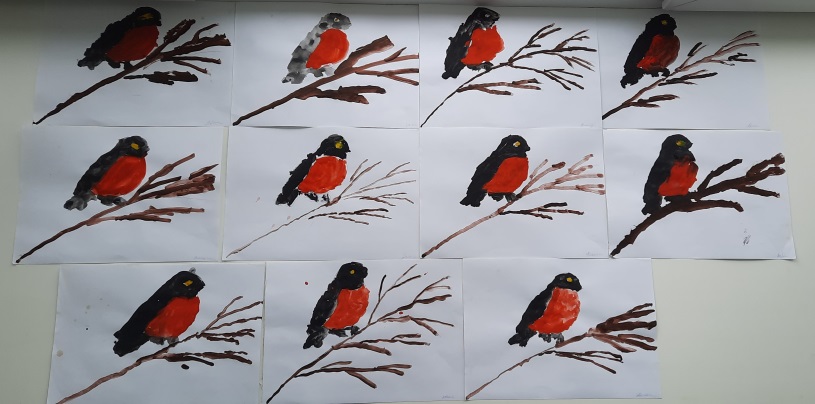 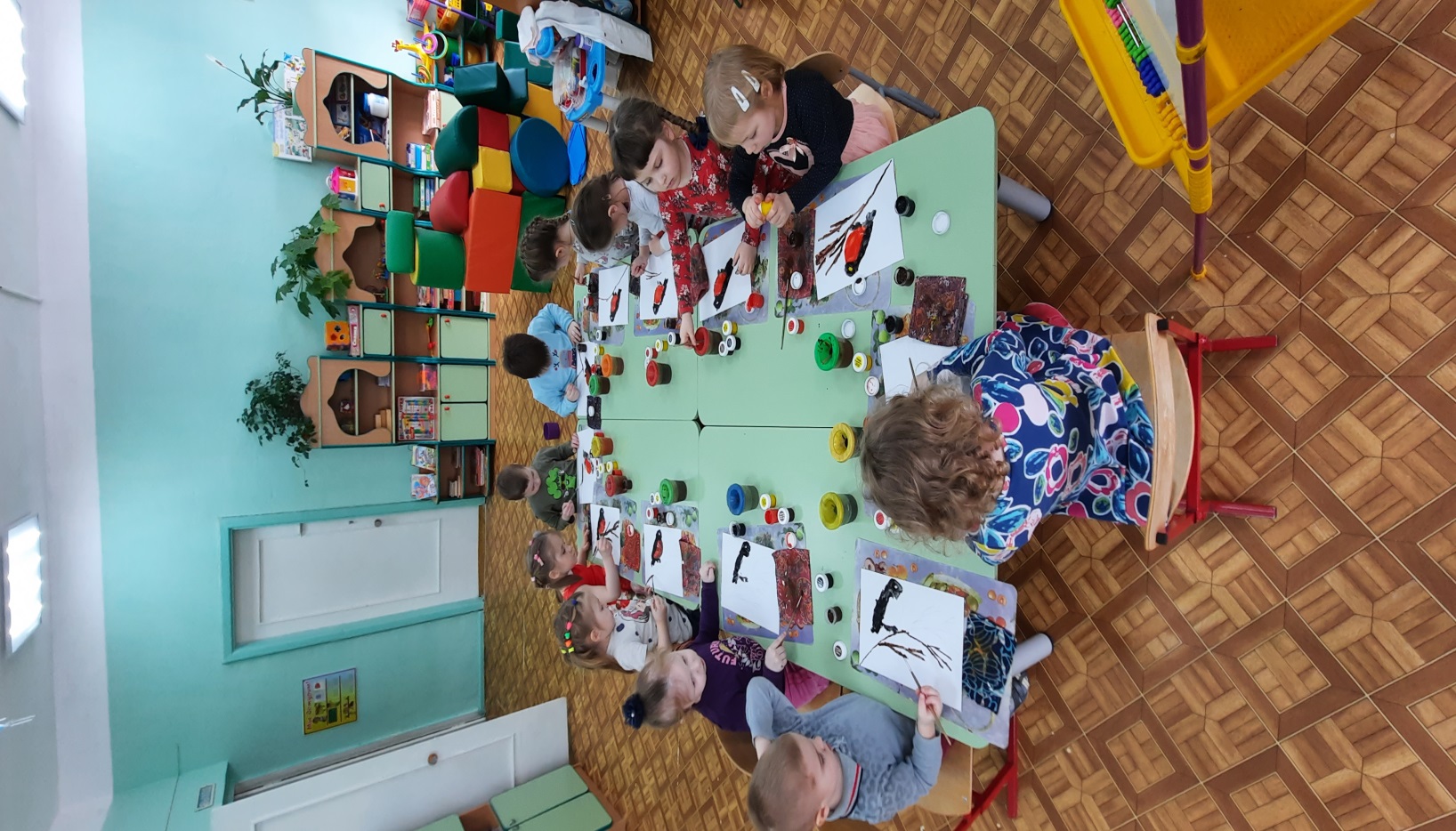 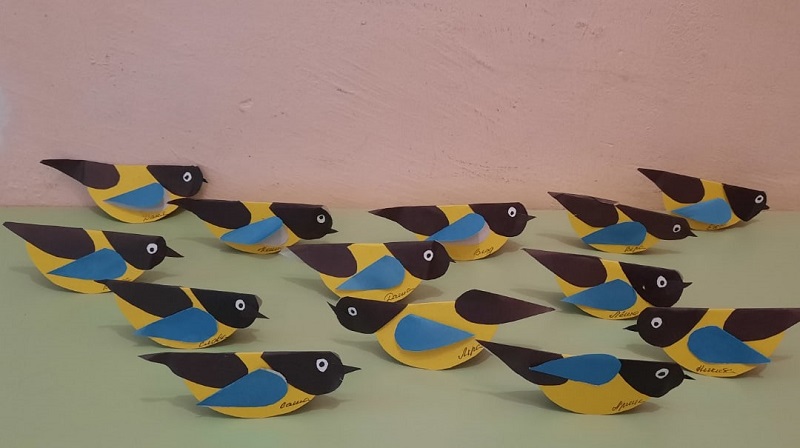 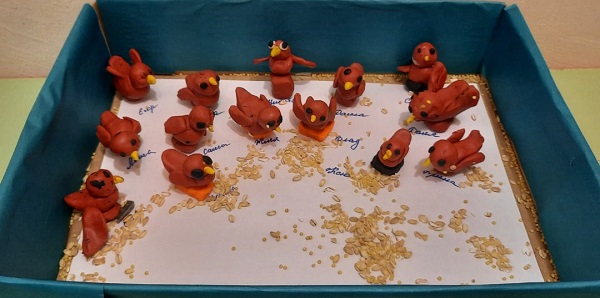 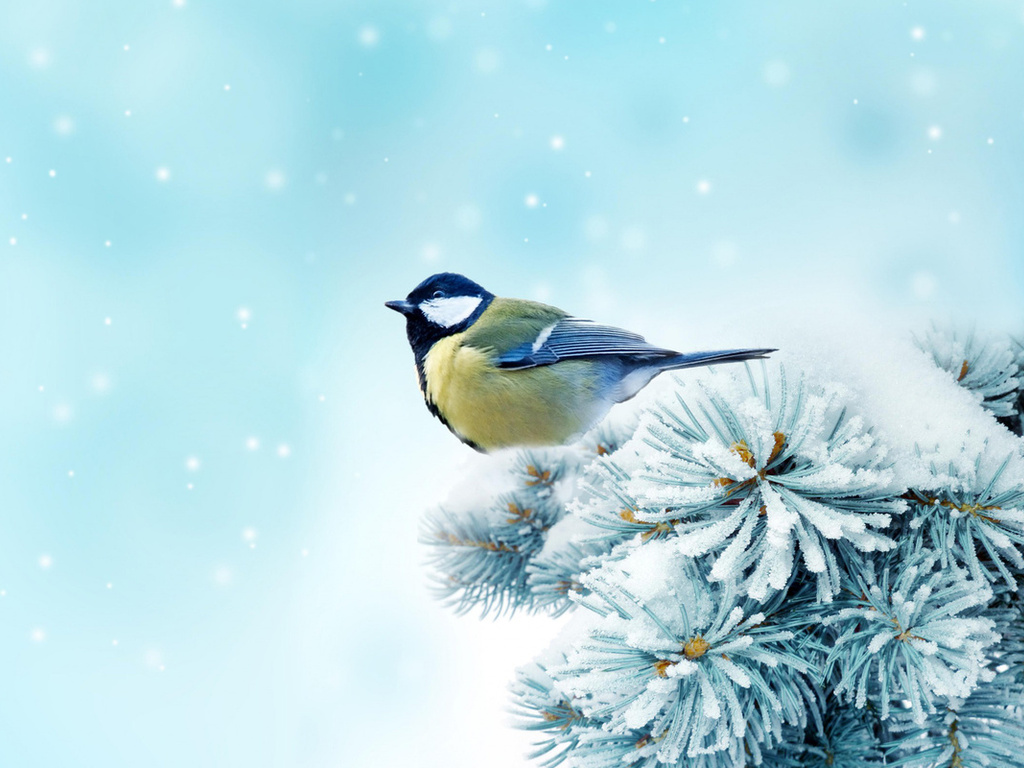 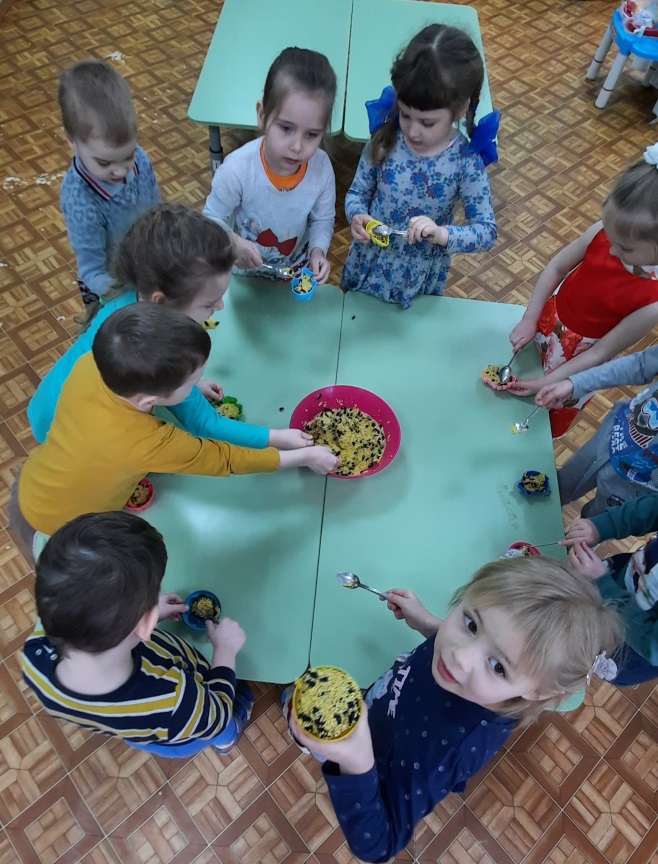 Изготовление эко кормушек.
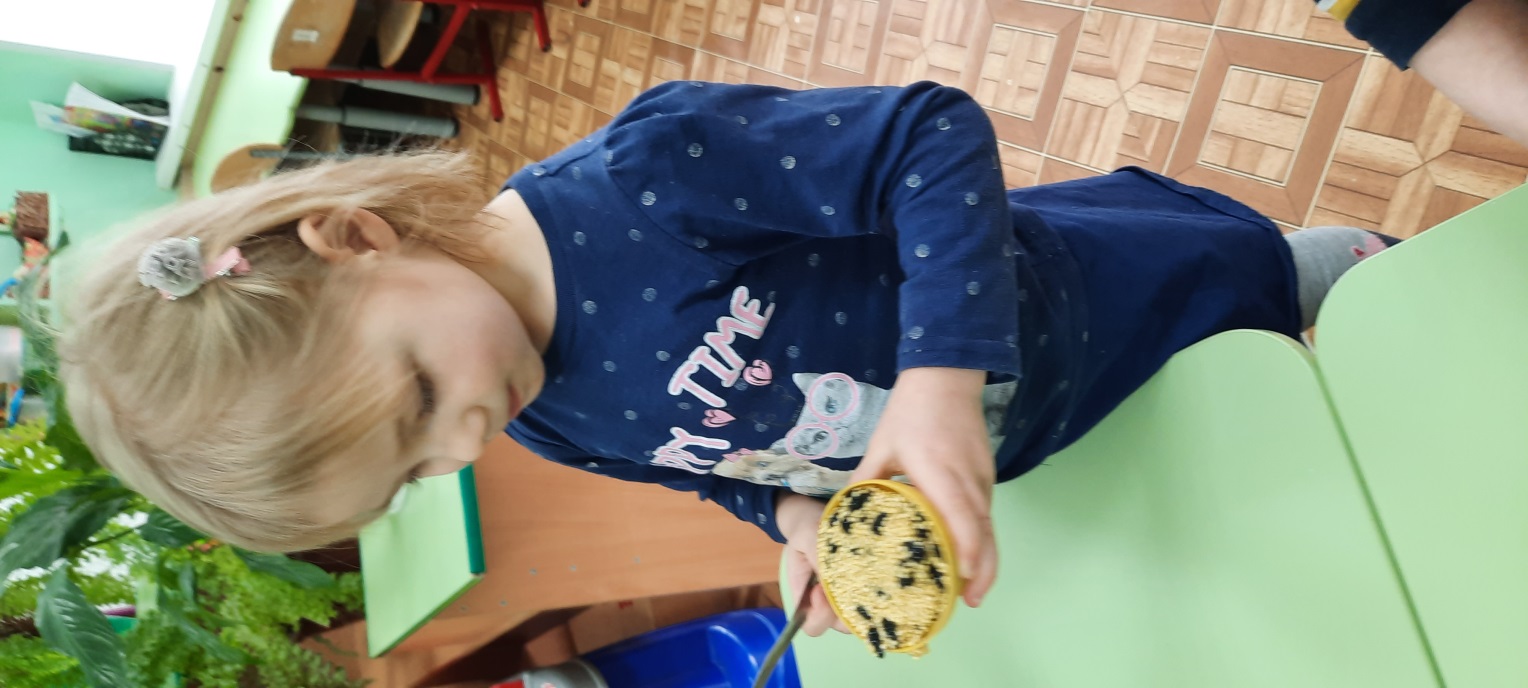 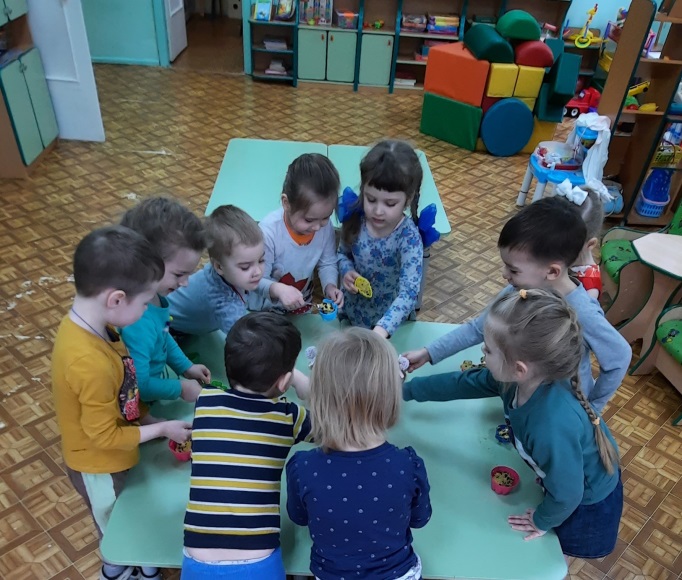 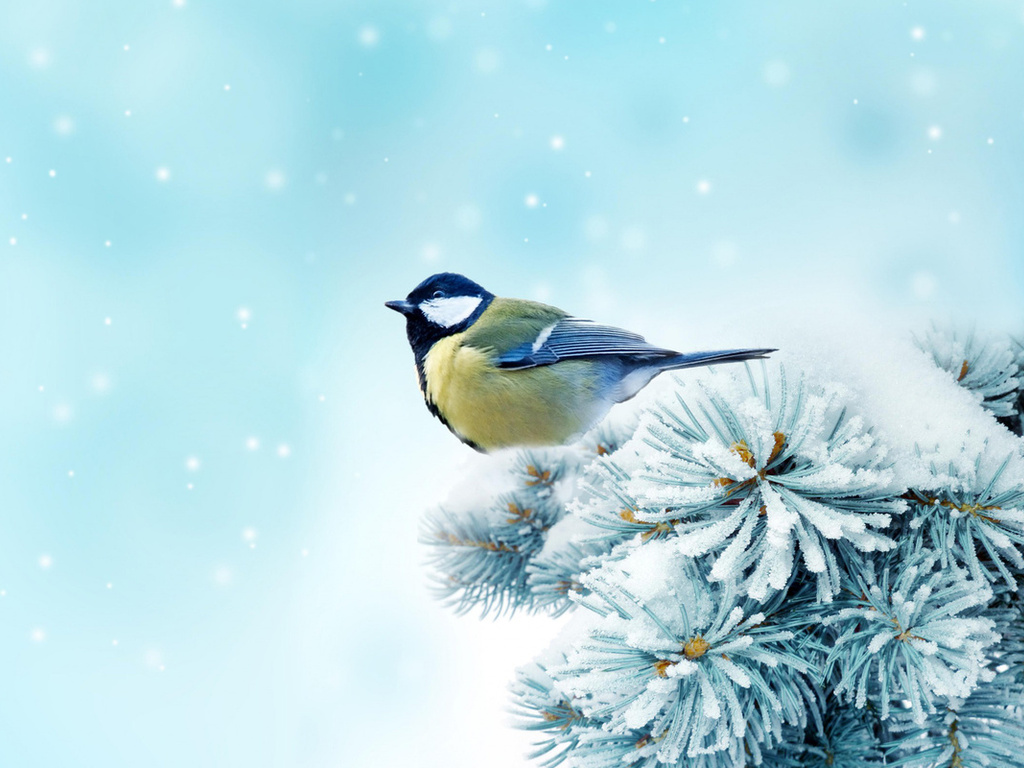 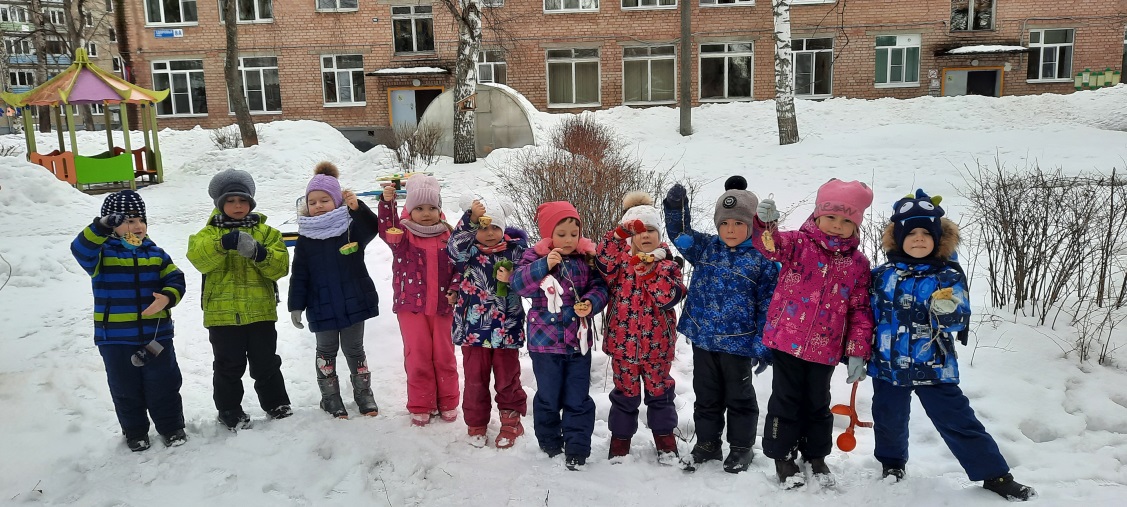 Слетайтесь, слетайтесь лесные пичуги!
Теперь не страшны вам холодные вьюги.
В холодные вьюги, в холодные вьюги
Мы помнить и думать должны о друг  друге.
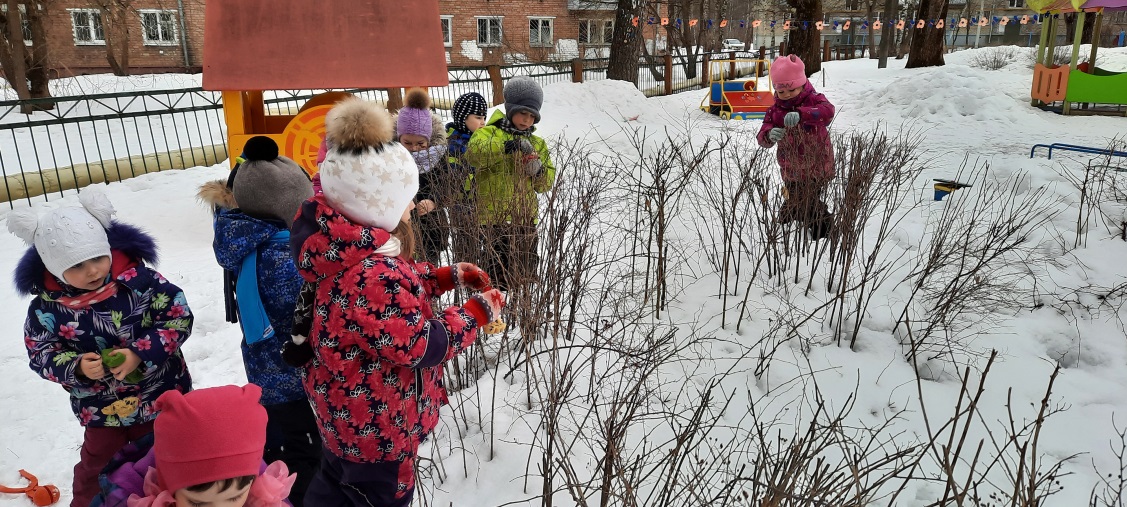 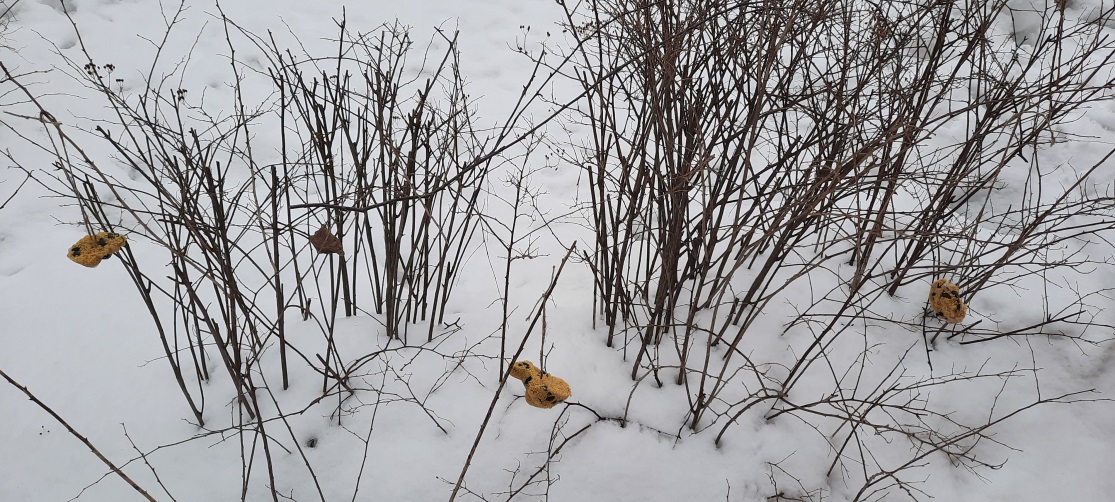 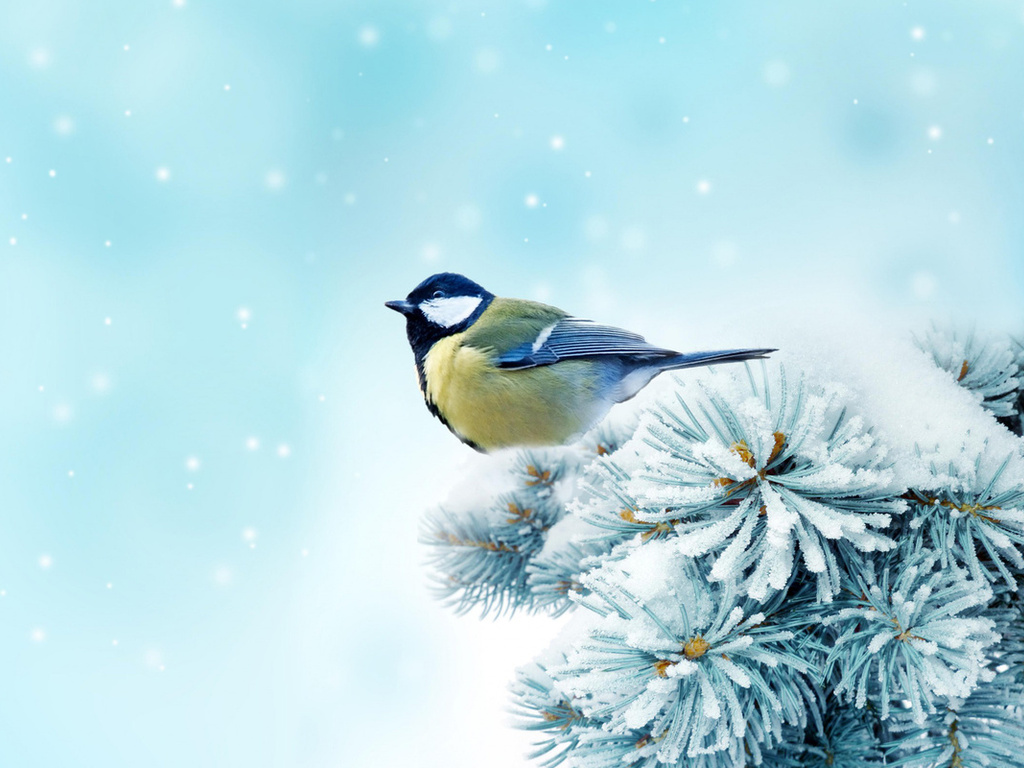 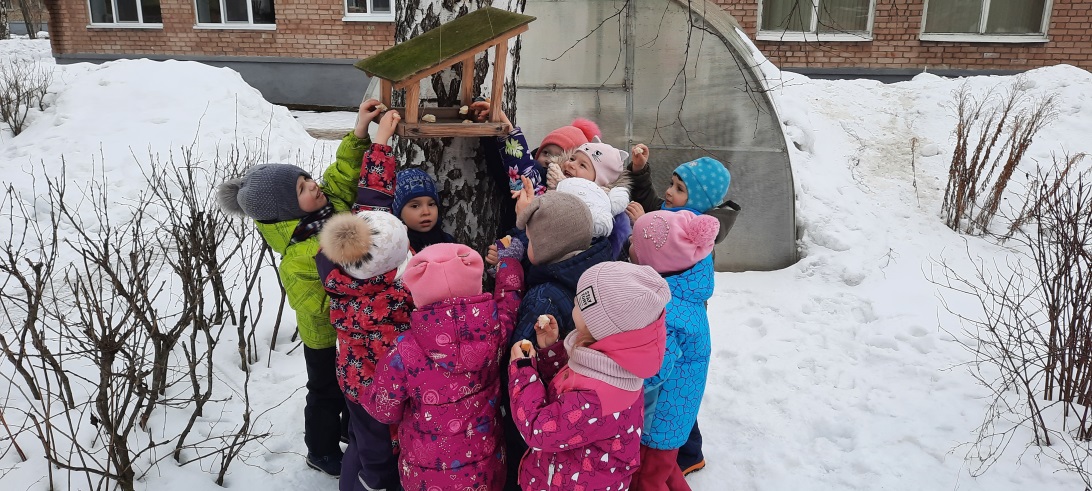 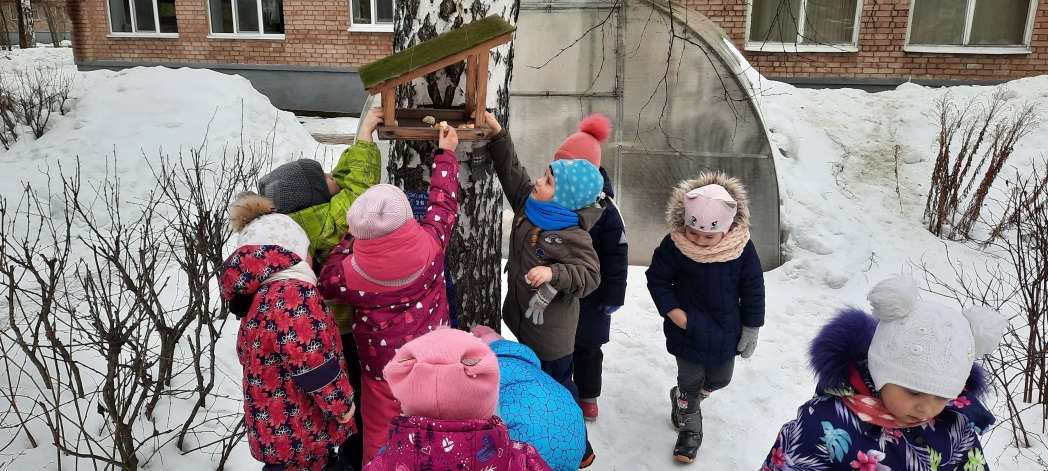 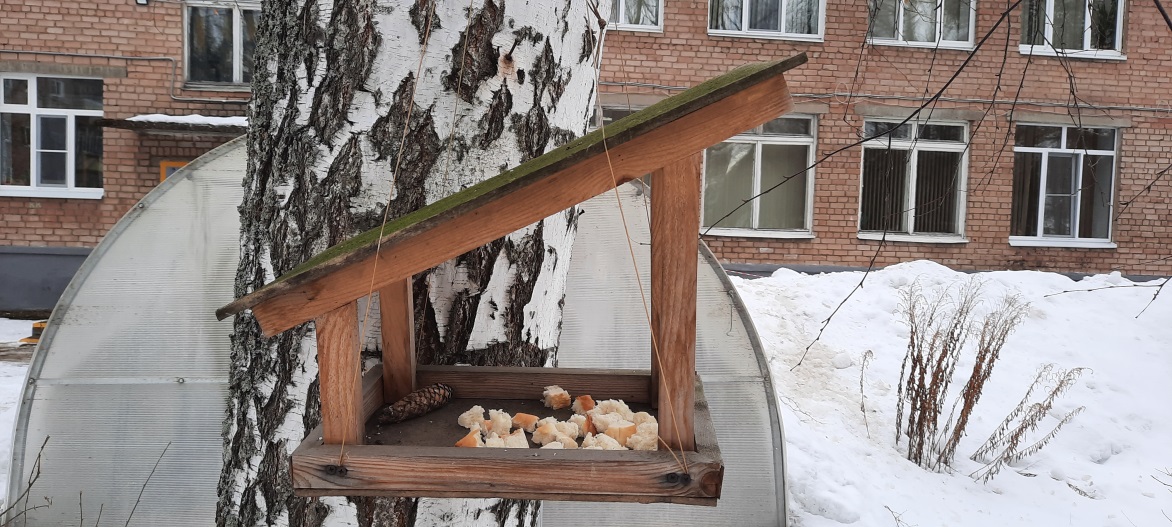 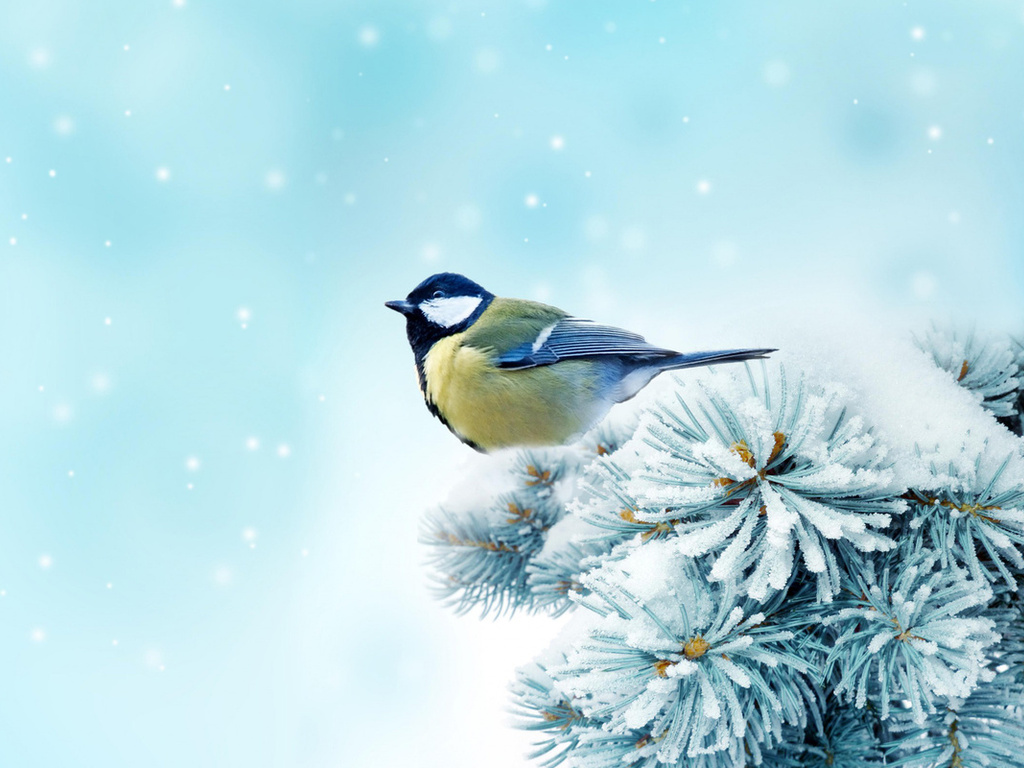 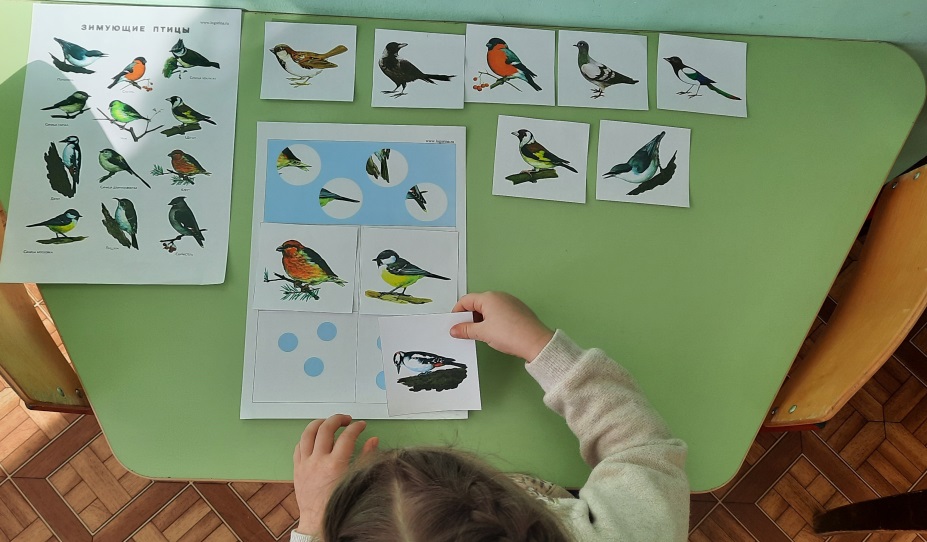 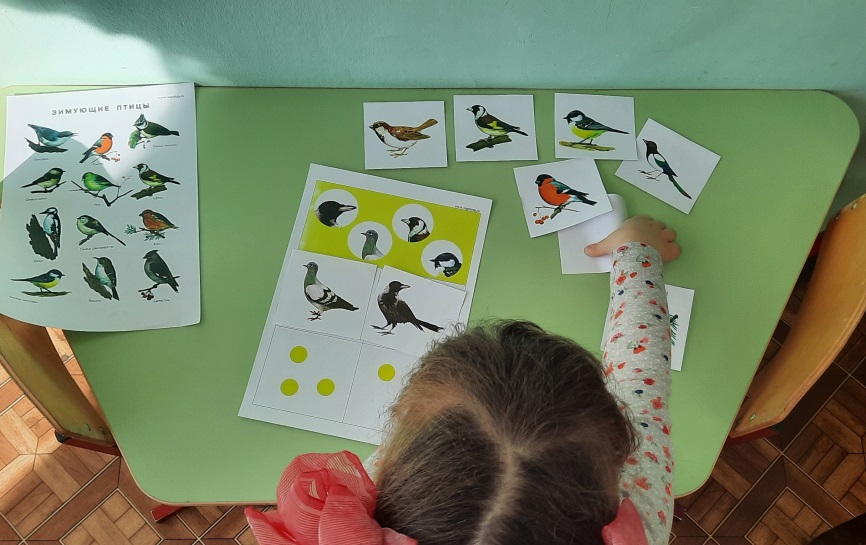 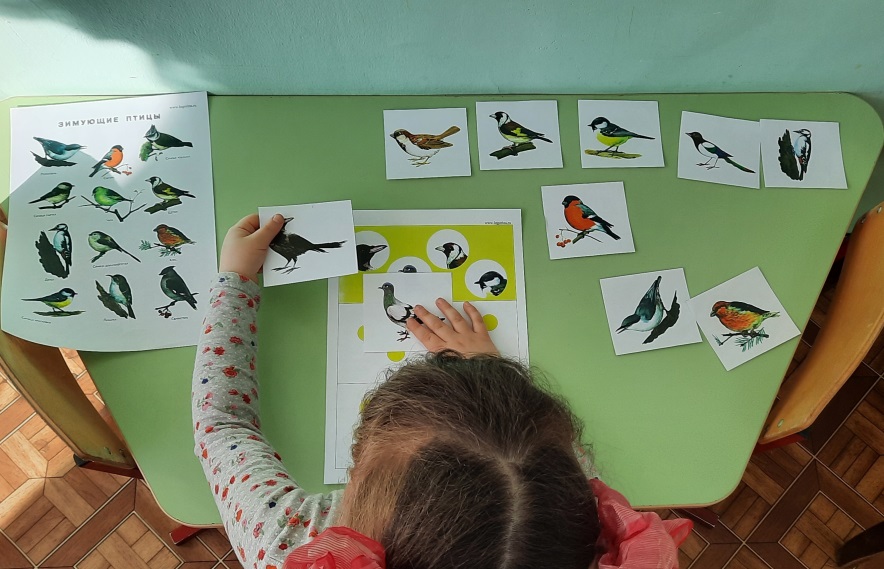 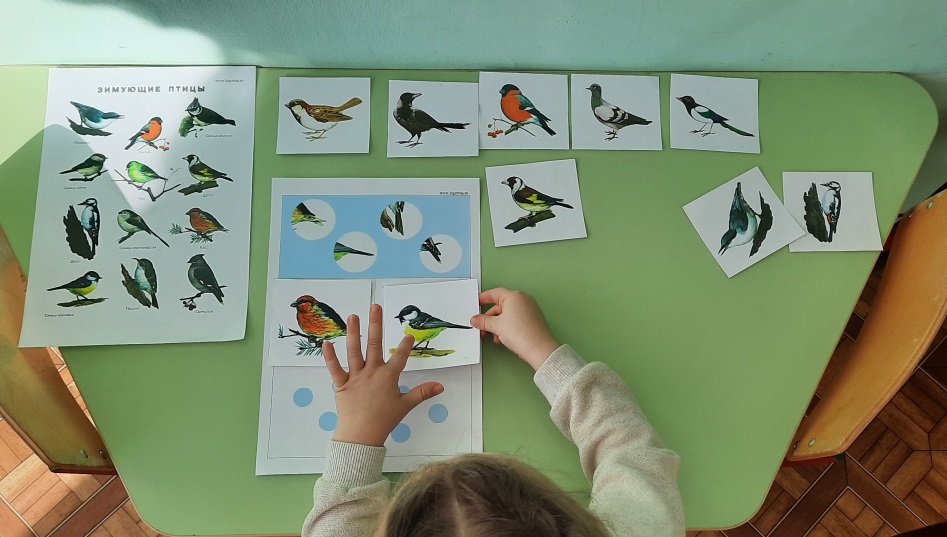 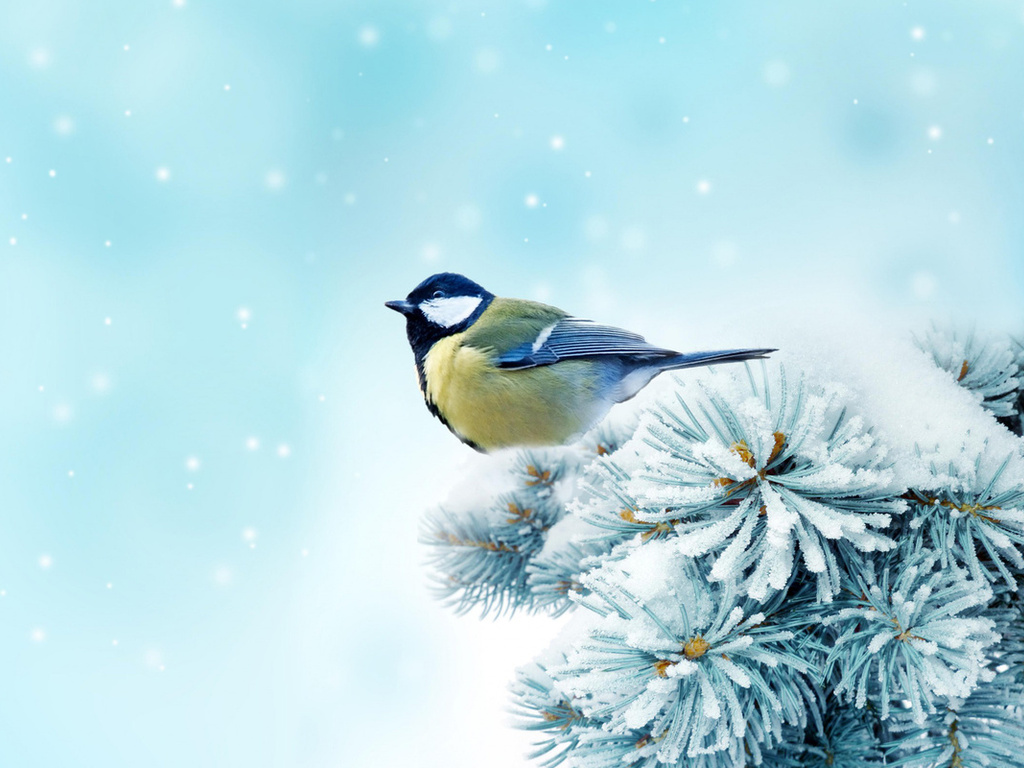 Акция 
«Покормите птиц зимой!».
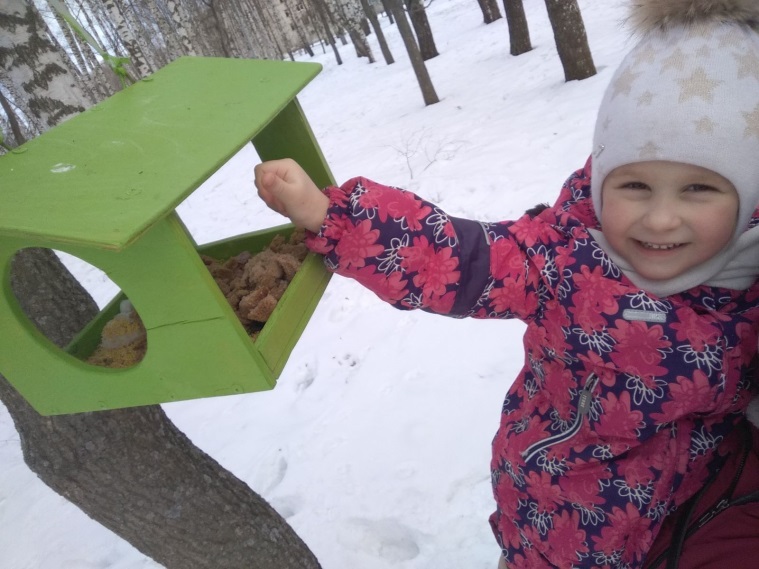 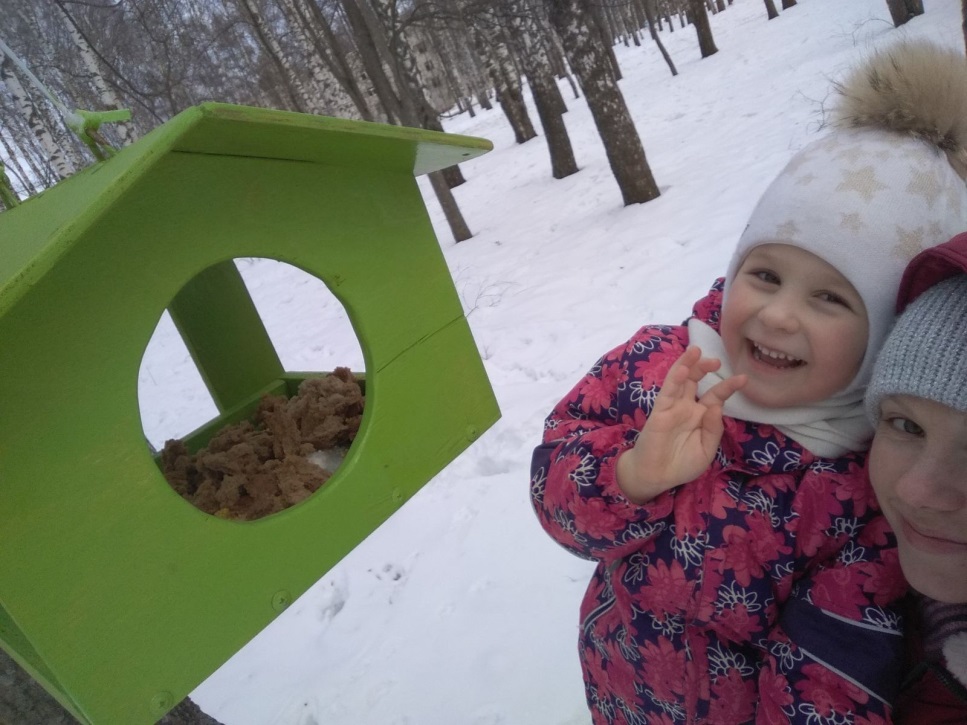 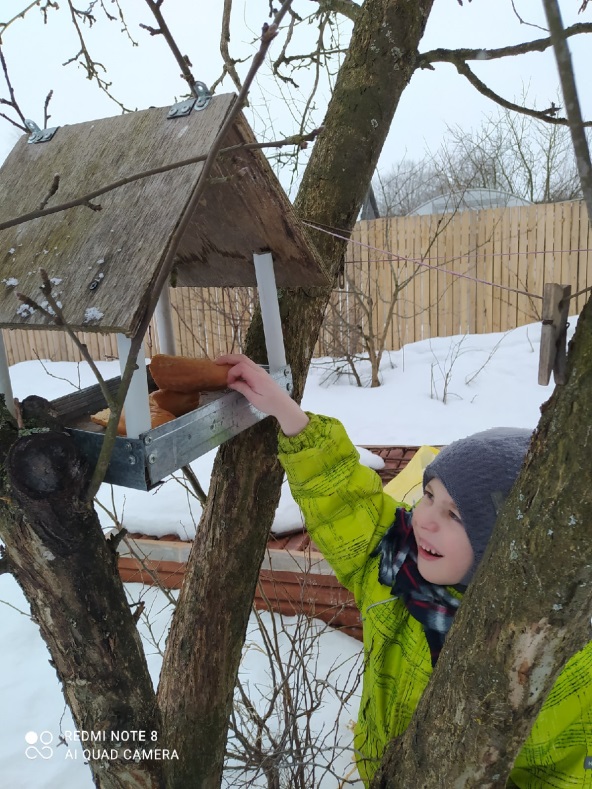 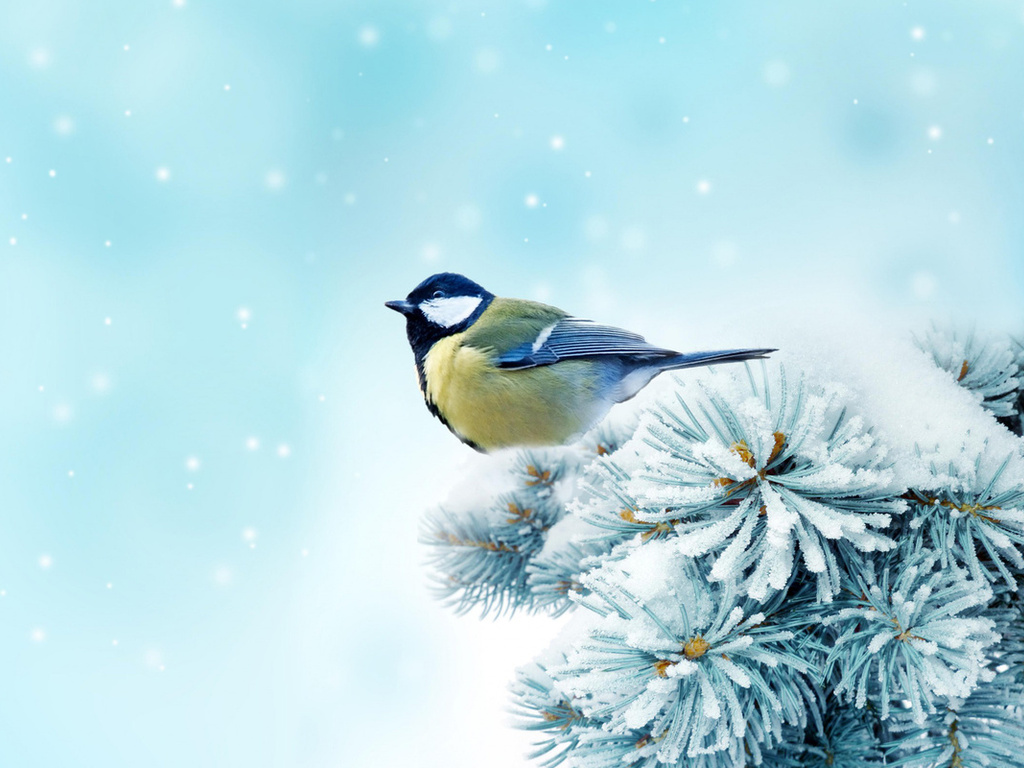 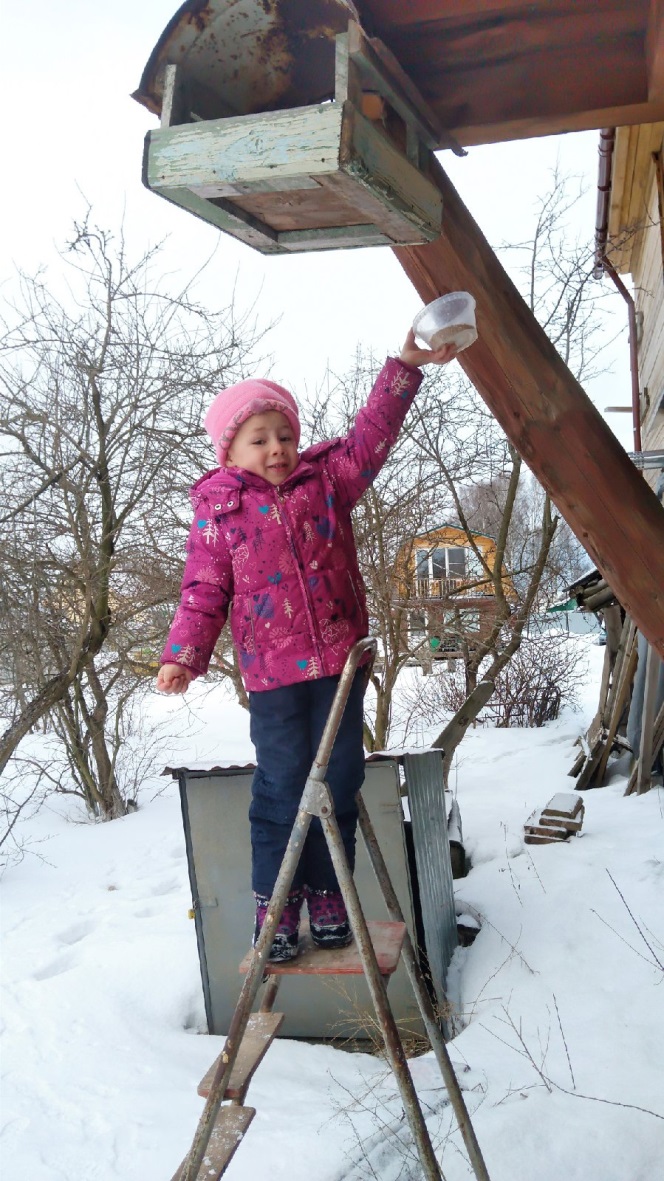 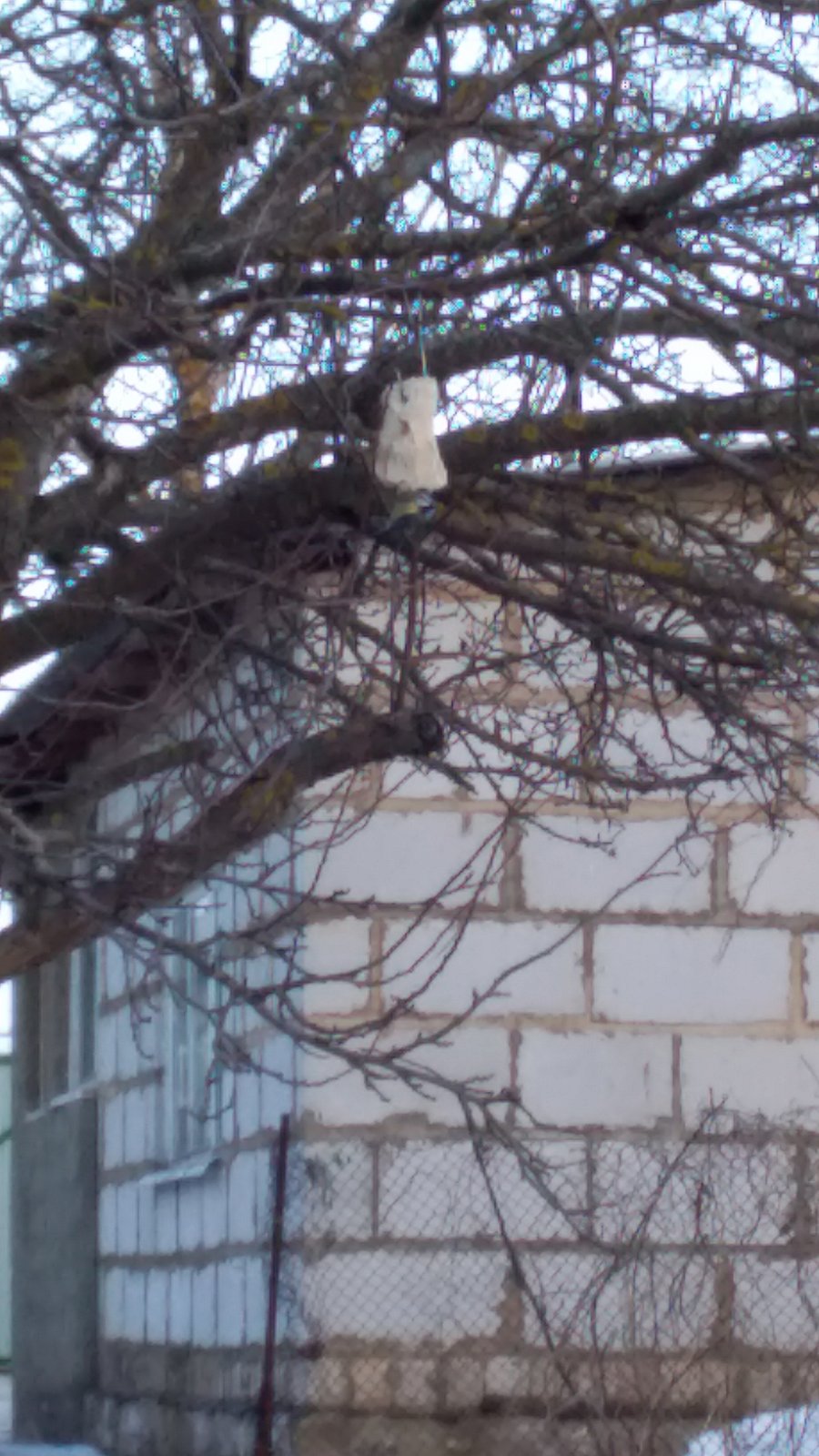 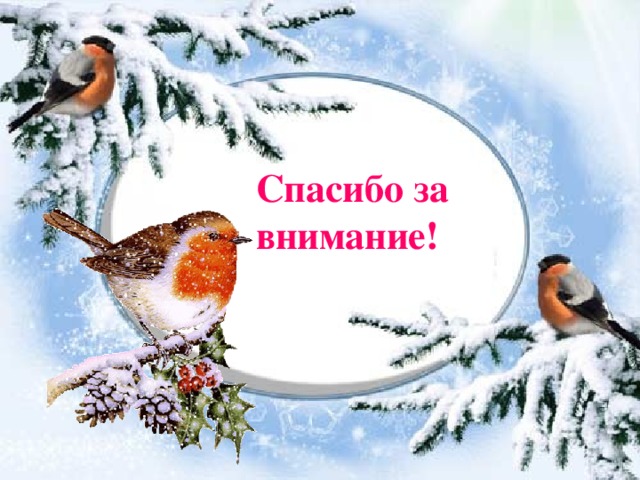